تابع الدهون
2- الدهون المركبة
هي استرات للأحماض الدهنية تحوي مجموعات وظيفية أخرى ، متبعاً لهذه المجاميع يتم تقسيمها إلى:
أ- دهون مفسفرة
ب- الجليكوليبيدات
ج- بروتيوليبيد
أ- الدهون المفسفرة
تعتبر من الجلسريدات الثنائية.
تتكون من:
استرات الجليسرول أو الكحولات العالية 
الأحماض الدهنية 
حامض الفسفور
غالباً ما تدخل في بنائها قاعدة نيتروجينية
المركب الأساسي في هذه المجموعة هو حامض الفوسفاتيديك phosphatidic acid: هو استر الجليسرول ، ويكون على شكلين:
ألفا حامض الفوسفوريك.
بيتا حامض الفوسفوريك.
تابع الدهون المفسفرة
ألفا حامض الفوسفوريك:
ترتبط الأحماض الدهنية على ذرتي الكربون رقم 1 و 2.
يرتبط حامض الفسفور بالكربونة الثالثة.
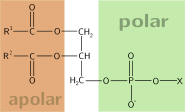 حامض ألفا الفوسفاتيديك
تابع الدهون المفسفرة
بيتا حامض الفوسفوريك:
ترتبط الأحماض الدهنية على ذرتي الكربون رقم 1 و 3.
يرتبط حامض الفسفور بالكربونة الثانية.
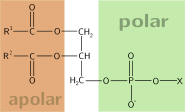 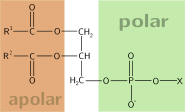 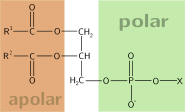 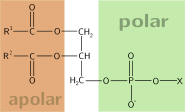 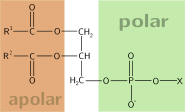 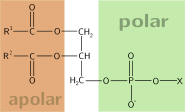 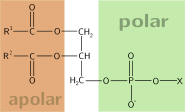 حامض بيتا الفوسفاتيديك
تابع الدهون المفسفرة
مثال على الدهون المفسفرة
الليسيثينات: هي فوسفاتيدات الكولين التي يدخل في بنائها الجليسرول والأحماض الدهنية وحامض الفوسفور.
تمثل R1 و R2 الأحماض الدهنية ، R1 غالباً ما تكون مشبعة و R2 تكون غير مشبعة.
يوجد به قاعدة نيتروجينية تسمى الكولين.
توجد في جميع الخلايا.
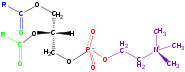 1
2
ب- الجليكولبيدات
هي الدهون السكرية.
تحتوي على جزء من المواد السكرية ، غالباً الجلاكتوز أو الجلوكوز.
لا تحتوي على حامض الفوسفوريك.
تعتبر من الليبيدات الأسفنغية sphingolipids:
لاحتوائها على الكحول الأميني الأسفنغوسين sphingosine
تحتوي على حامض دهني
توجد في المخ ، الغدد فوق الكلوية وغيرها.
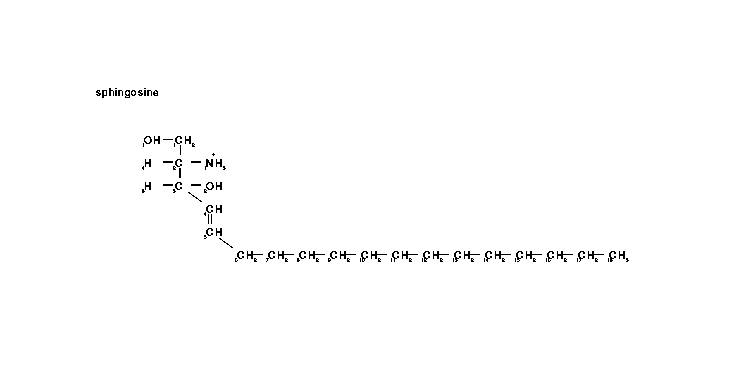 الأسفنغوسين
تابع الجليكوليبدات
مثال: سيريبروسيدات cerebrosides:
توجد في المخ والخلايا العصبية وخاصة في غلاف المايليين.
يحتوي على:
الأسفنغوسين
حمض دهني
جالاكتوز نادراً الجلوكوز
ج- البروتيوليبيدات
تحتوي على البروتينات.
توجد في بلازما الدم.
لا توجد روابط تساهمية بين البروتين والجزيئات الدهنية:
برتيوليبيد: تحيط الدهون بالبروتين تكون جزيء لا يذوب في الماء ولكن يذوب في المذيبات القطبية
ليبوبروتين: تحيط البروتينات بالدهون وتكون جزيء يذوب بالماء
تعمل هذه الليبوبروتين على نقل الدهون بين الأمعاء والكبد ثم من الكبد إلى الأنسجة الأخرى.
تابع البروتيوليبدات
مثال:
ليبوبروتين قليل الكثافة low density lipoprotein
ينقل الكولستيرول و ثلاثي أسيل الجليسرول من الكبد إلى الأنسجة
3- الدهون المشتقة
من مشتقات سايكلوبنتانوبيرهيدروفينانثرين.
تنتج من التحلل المائي للدهون البسيطة والدهون المركبة.
مثال: الستيرويدات ، فيتامينE  و  Kوغيرها.
في جزيئات هذه المركبات جميعها أربع حلقات مندمجة مع بعضها (ثلاثة منها سداسية وواحدة خماسية).
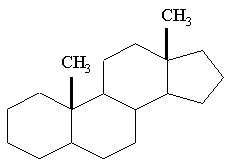 الستيرويدات
تقوم بوظيفة التنظيم الحيوي.
تقسم إلى:
الكوليستيرول والستيرولات
هرمونات قشرة الغدة الكظرية ، الهرمونات الجنسية والأدرلانين
أحماض الصفراء
بعض أنواع السموم
فيتامين د
الستيرولات
هي كحولات حلقية.
عالية الوزن الجزيئي.
مثال: الكوليسترول
الستيرول الرئيسي الموجود في الأنسجة الحيوانية.
الرمز C27H45OH
يحتوي على رابطة مزدوجة واحدة ومجموعة كحولية (هيدروكسيل) واحدة.
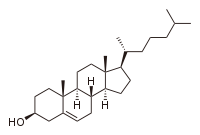 الكوليسترول
أحماض الصفراء
تحتوي على مجموعة كربوكسيل على السلسلة الطرفية وعدداً من مجموعات الهيدروكسيل.
ترتبط هذه الأحماض بالحامض الأميني الجلايسين عن طريق مجموعة الكربوكسيل لتعطي حامض الجلايكوكوليك أو مع السيستيين أو التاويرين لتكون أحماض التاوروكوليك.
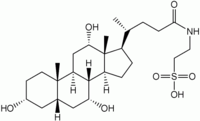 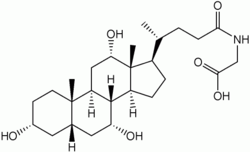 التاوروكوليك اسيد
الجلايكوكوليك اسيد
تابع الأحماض الصفراء
تساعد في عملية استحلاب والامتصاص للمواد الدهنية في الأمعاء الدقيقة.
تساعد على تكوين واستقرار مذيبات الدهون.
أملاح الصفراء تعتبر مشتقات قطبية من الكوليسترول.
الميسيلات أو المذيلات
هي دهون قطبية.
من خواص الليبيدات قدرتها على انجذاب السلاسل الهيدروكربونية غير القطبية منها إلى بعضها البعض بعيداً عن الماء.
الميسيلات:
هي حبيبات كروية مجهرية متناهية في الصغر اصطفت فيها الجزيئات بحيث تتجاذب أجزائها غير القطبية إلى بعضها البعض في وسط البناء العام بينما الأطراف المشحونة المحبة للماء تتجه إلى الخارج لتكون الروابط الأيونية والهيدروجينية مع الماء.
تكون إما:
أحادية الطبقة.
ثنائية الطبقة.
أحادية الطبقة
تمتد فوق سطح المحاليل المائية لتكون طبقة بسمك جزيئة واحدة.
جزء الهيدروكربوني الغير محب للماء فيمتد إلى وسط البناء.
أما الرؤوس المحبة للماء فتمتد إلى داخل الطور المائي.
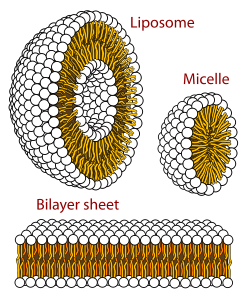 الماء
الرؤوس المحبة للماء
الجزء الهيدروكربوني
المسيلات أحادية الطبقة
ثنائية الطبقة
تمتد المؤخرات الهيدروكربونية القطبية لجزيئة الدهون إلى الداخل لتكون طور هيدروكربوني مستمر.
تمتد الرؤوس المحبة للماء إلى الخارج نحو الماء.
إن الأغشية الطبيعية تتكون من دهون مفسفرة ثنائية الطبقة مع بروتين خاص وأنزيمات متصلة بسطحه تخترقه عبر طبقة الهيدروكربونية.
الرؤوس المحبة للماء
الماء
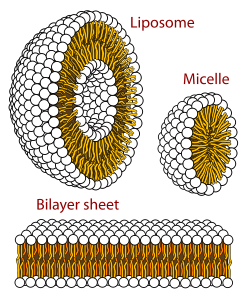 الجزء الهيدروكربوني
الميسيلات ثنائية الطبق
شكل الأغشية الطبيعية
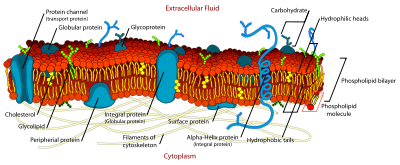